Gespreksforum 3 - Noordrand
SINODE 2018 - DIE PAD VORENTOE
WAT IS DIE SITUASIE?
HOE VOEL JY DAAROOR?
HOE LYK DIE PAD VORENTOE?
wat is die situasie?
Na Sinode 2018 is ons in die GKSA deel van:
’n KWYNENDE kerkverband,
’n VERDEELDE kerkverband,
’n (in SA-konteks grootliks) IRRELEVANTE kerkverband,
’n (deur die biblisiste) GEKAAPTE kerkverband,
’n LIEFDELOSE kerkverband en
in (bepaalde opsigte) ’n VALSE kerkverband.
’n kwynende kerkverband
Nulpunt teen 2060
’n verdeelde kerkverband
Biblisisme
’n Eksegetiese benadering 
waarvolgens eie insigte in die Skrif 
tot die Skrif self verhef word.
’n irrelevante kerkverband
In die sosio-politiese konteks van Suid-Afrika vandag
is dit ondenkbaar dat enige organisasie
wat ook maar in die geringste mate diskrimineer
effektief in die samelewing sal kan werk.
’n gekaapte kerkverband
’n gekaapte kerkverband
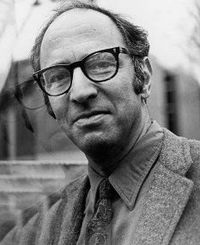 Thomas Kuhn (1922-1996)
’n gekaapte kerkverband
Die politieke stryd om vroue tot al die ampte toe te laat
is in die afgelope dekade in die GKSA 
deur die voorstanders van VIDA verloor.
’n gekaapte kerkverband
’n gekaapte kerkverband
’n gekaapte kerkverband
Streeksinodes Bosveld en Pretoria (predikante-nuwelinge by die laaste 5 sinodes)
’n gekaapte kerkverband
Slegs 253 uit ’n potensiaal van 1325 predikante neem in die laaste 10 jaar aan GKSA-Sinode deel
’n gekaapte kerkverband
Toenemend harde standpunte teen die vrou in die amp
2009 - Twee rapporte/standpunte - ewe Bybels en Gereformeerd - verskil oor sintese
2015 - Die enkel manlike geslag van die ouderling en predikant is ’n wesenlike (belydenissaak).
2018 - Die eksegese van die Skrif waarvolgens vroue uit die amp geweer word, word deur die Sinode vir sy rekening geneem (onfeilbaar verklaar).
’n liefdelose kerkverband
Omdat die enkel manlike geslag van die ouderling en predikant deur die Sinode tot wesenlike saak verklaar is 
(- ’n saak waaroor gelowiges nie mag verskil nie -)
is elkeen lidmaat of kerk 
wat maar net die standpunt huldig
dat vroue in al die ampte moet kan dien
tugwaardig, en kan uit die kerkverband verban word.
’n valse kerkverband
Dit stel die gewoonte (tradisie), groot getalle en kerklike vergaderings aan die woord van God gelyk (Art 7, NGB)
Die skryf aan homself en sy besluite meer mag toe as aan die woord van God (Art 29, NGB)
Dit vervolg hulle wat volgens die woord van God reg lewe (Art 29, NGB)
hoe voel jy daaroor?
Besluitneming op grond van tradisie en getalle is Rooms en kom neer op die bediening van valse gesag.
Die kerk dwaal deur die geslag van die ampsdraer tot wesenlike saak te verklaar
Sinodekaping is ’n aantasting van Christus se gesag
Biblisisme is ’n groot gevaar vir die GKSA
Die saak is ernstig - maar eenheid is tans belangriker
Ek kry die vroue wat nie mag dien nie jammer
Moenie dinge op die spits dryf - ek wil vrede hê
Dis ’n verskil tussen broeders - wat verdra moet word
Gee tyd - die saak sal homself uitsorteer
Bloot ’n interessante debat
hoe voel jy daaroor?
Besluitneming op grond van tradisie en getalle is Rooms en kom neer op die bediening van valse gesag.
Die kerk dwaal deur die geslag van die ampsdraer tot wesenlike saak te verklaar
Sinodekaping is ’n aantasting van Christus se gesag
Biblisisme is ’n groot gevaar vir die GKSA
Die saak is ernstig - maar eenheid is tans belangriker
Ek kry die vroue wat nie mag dien nie jammer
Moenie dinge op die spits dryf - ek wil vrede hê
Dis ’n verskil tussen broeders - wat verdra moet word
Gee tyd - die saak sal homself uitsorteer
Bloot ’n interessante debat
wat kan ons doen? (die pad vorentoe)
Terug na die Sinode toe?

VERSTAAN
VERTEL
VERANDER
VERENIG
VERSTAAN
KERKLIKE PRAKTYK VERANDER VAN GRONDVLAK AF
VERTEL
AS JY DINGE OP GRONDVLAK WIL VERANDER
MOET JY MENSE INLIG

DIE SLEUTEL IS DIE INLIGTING EN MOBILISERING
VAN DIE GEREFORMEERDE VROU

(In die laaste 30 jaar het vroue  
oor VIDA nie aan die woord gekom het nie)
verander
Soveel as moontlik gemeentes moet besluit
om voortaan nie meer geslag in aanmerking te neem
in die verkiesing van ampsdraers nie

Die Sinode het bloot deur stemming bepaal
watter standpunt moet geld
’n Gemeente kan dit dus ook doen

In ’n gemeentevergadering het mans en vrouestemreg.
verenig
Gemeentes wat die saak van VIDA ondersteun
organiseer hulleself in ’n nuwe klassis:
Klassis DEBORA (Noord)
Klassis HULDA (Suid)

Doen aansoek om onder Streeksinode Randvaal
en die Suidelike Streeksinode te ressorteer
waarom verenig tot een klassis?
Gee gestalte aan wat ons bely
’n Eie openlike verklaring
Hartlike samewerking en ondersteuning
Gee advies aan mekaar
Beskerm mekaar
Besin saam oor VIDA wêreldwyd kan vorder
Neem saam besluite
die pad vorentoe?
NIKS DOEN

of

VERSTAAN, VERTEL, VERANDER, VERENIG